Гуманизм?
Толерантность?
Дружба?
Терпимость?
Человечность?
Любовь?
ГУМАНИЗМ – «человечность»
Система построения человеческого общества, где высшей ценностью является жизнь человека, все материальные и нематериальные ресурсы направлены на то, чтобы сделать эту жизнь максимально комфортной и безопасной.
ТОЛЕРАНТНОСТЬ
Толерантность в социологии — терпимость к иному мировоззрению, образу жизни, поведению и обычаям.
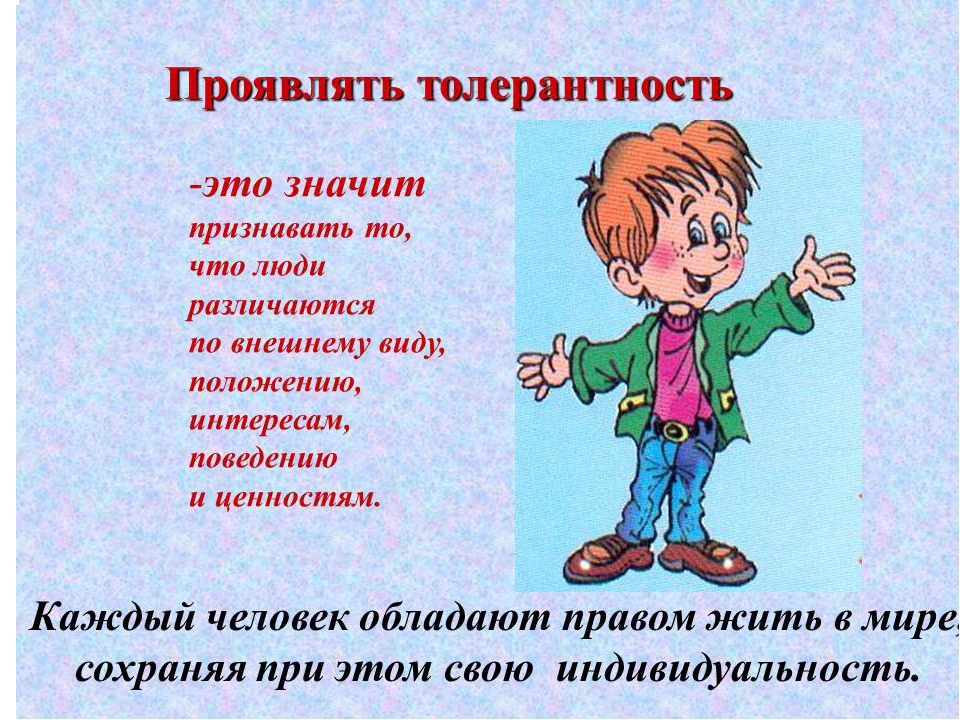 Статья 19
 
1. Все равны перед законом и судом.
2. Государство гарантирует равенство прав и свобод человека и гражданина независимо от пола, расы, национальности, языка, происхождения, имущественного и должностного положения, места жительства, отношения к религии, убеждений, принадлежности к общественным объединениям, а также других обстоятельств. Запрещаются любые формы ограничения прав граждан по признакам социальной, расовой, национальной, языковой или религиозной принадлежности.
3. Мужчина и женщина имеют равные права и свободы и равные возможности для их реализации.
Instagram удалил фото ребёнка-инвалида
Когда мать 12-летних двойняшек Чарли Бесуик выложила в "Инстаграм" фотографию одного из своих сыновей, она не могла и представить, что администрация соцсети посчитает нужным удалить её из-за жалобы одного из пользователей на внешность ребёнка. Но Чарли не стала сидеть сложа руки.
12-летний Гарри страдает синдромом Голденхара. У мальчика нет глаза, уха и ноздри с одной стороны лица. Кроме того, у него укороченная челюсть. Помимо всего прочего, Гарри — аутист. А ещё он немой. Примечательно, что его брат при этом абсолютно здоров. Мать мальчиков ведёт про них блог, дублируя информацию в соцсетях.
Чарли выложила в "Инстаграм" фото Гарри без глазного протеза. Один из пользователей пожаловался администрации соцсети на неприемлемое содержание, и пост был удалён.
Не допускается дискриминация по признакам расы, этнической принадлежности, происхождения, пола, гендерной идентичности, сексуальной ориентации, религии, инвалидности или болезней


Выдержка из правил сообщества Instagram
Вскоре администрация принесла Чарли свои извинения за случившееся, сославшись на досадную ошибку. Но мать двойняшек развернула в "Твиттере" кампанию по осуждению действий "Инстаграма". Её поддержали тысячи пользователей сети. В конце концов удалённый пост был восстановлен.
"Раньше я очень сильно переживала из-за оскорбительных комментариев под нашими фото, — рассказывает Чарли. — Но потом поняла, что их оставляют люди, живущие без цели и смысла, которые жаждут лишь привлечь внимание к собственной персоне. Дискриминация существовала всегда, и с развитием онлайн-платформ её проявление только усилилось. Сегодня очень легко оскорбить другого человека и избежать ответственности. Сейчас я занимаюсь благотворительным проектом "Больше, чем лицо", в рамках которого рассказываю школьникам и их родителям о том, что жизнь не ограничивается непрестанной публикацией селфи и троллингом в соцсетях".
"Судить человека следует не по внешности, а по поступкам, — уверена Чарли. — Я знала людей красивых снаружи, но гнилых внутри. Чтобы понять человека, нужно время. Лицо — лишь часть его истории".
ДИСКРИМИНАЦИЯ?
Дискриминация
(лат. discriminatio «различаю») — негативное или предвзятое отношение к человеку, или лишение его определённых прав на основании наличия какого-то признака.
КОНСТИТУЦИЯ РФ
Статья 29
 
1. Каждому гарантируется свобода мысли и слова.
2. Не допускаются пропаганда или агитация, возбуждающие социальную, расовую, национальную или религиозную ненависть и вражду. Запрещается пропаганда социального, расового, национального, религиозного или языкового превосходства.
3. Никто не может быть принужден к выражению своих мнений и убеждений или отказу от них.
4. Каждый имеет право свободно искать, получать, передавать, производить и распространять информацию любым законным способом. Перечень сведений, составляющих государственную тайну, определяется федеральным законом.
5. Гарантируется свобода массовой информации. Цензура запрещается.
Формирование глобальных компетенций через кейс-технологию
Сударева Любовь Викторовна,
 учитель истории и обществознания
 МБОУ «Нижнеингашская СШ № 2»
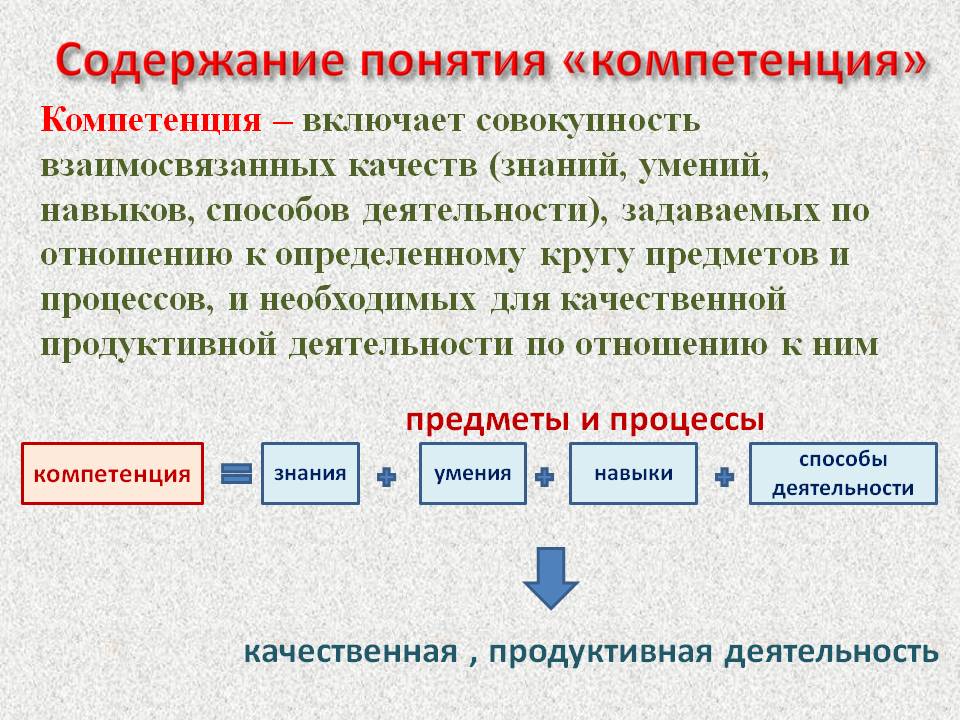 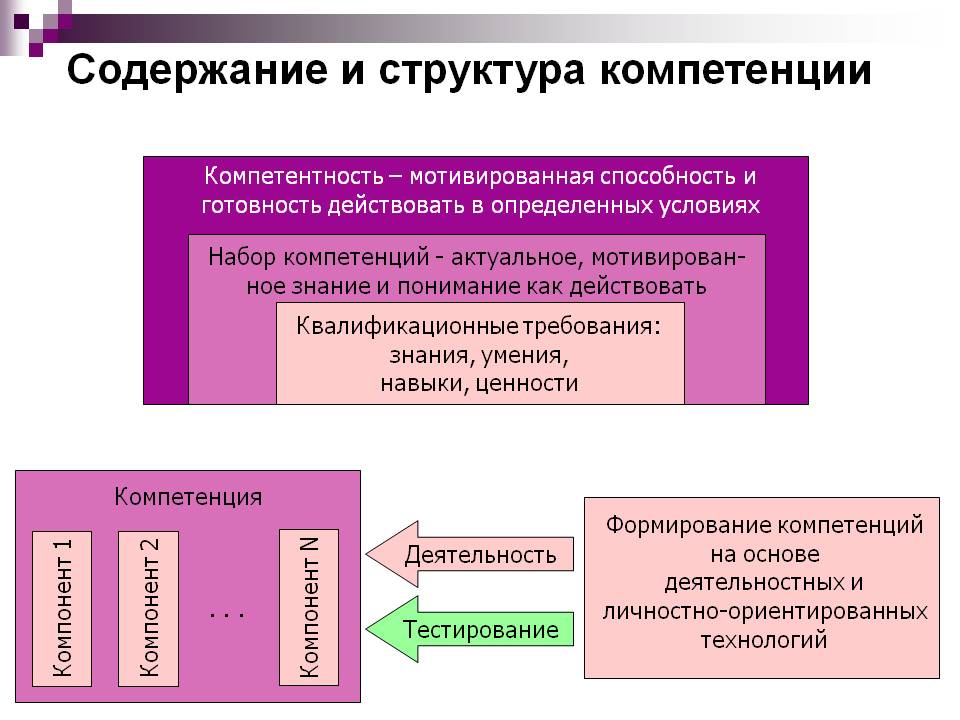 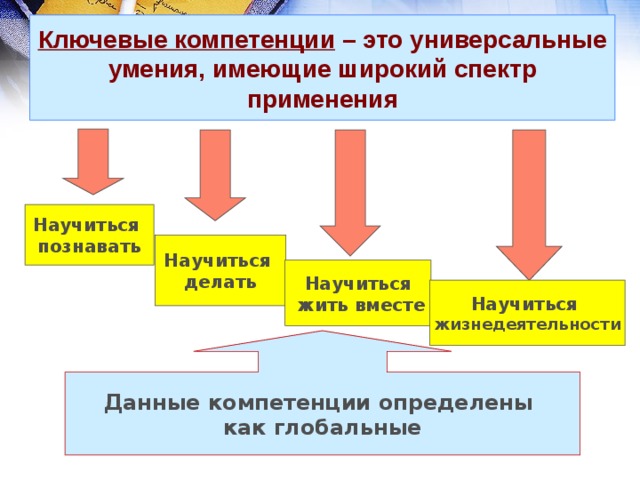 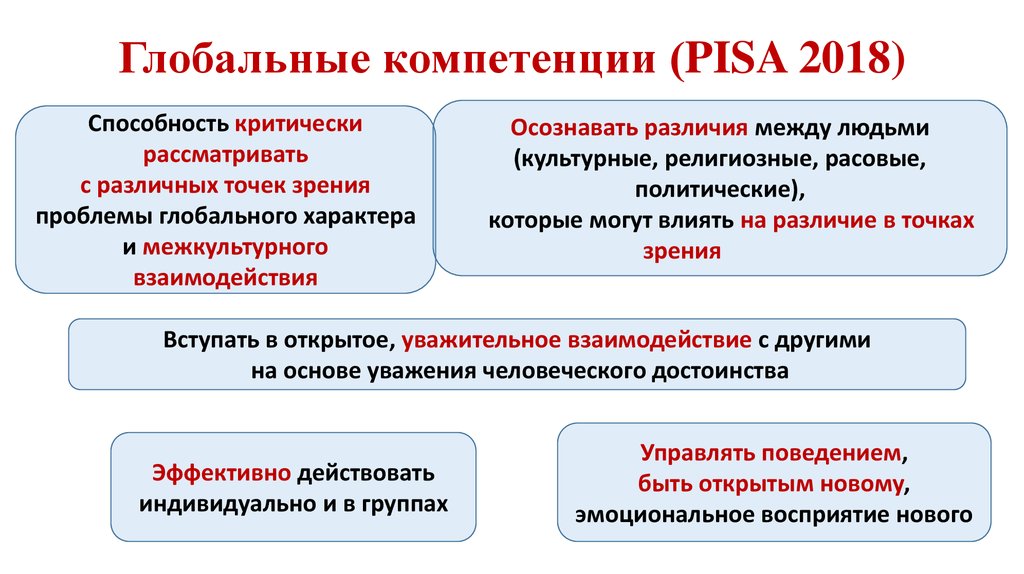 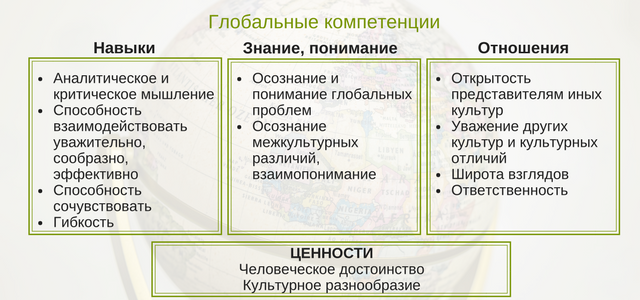 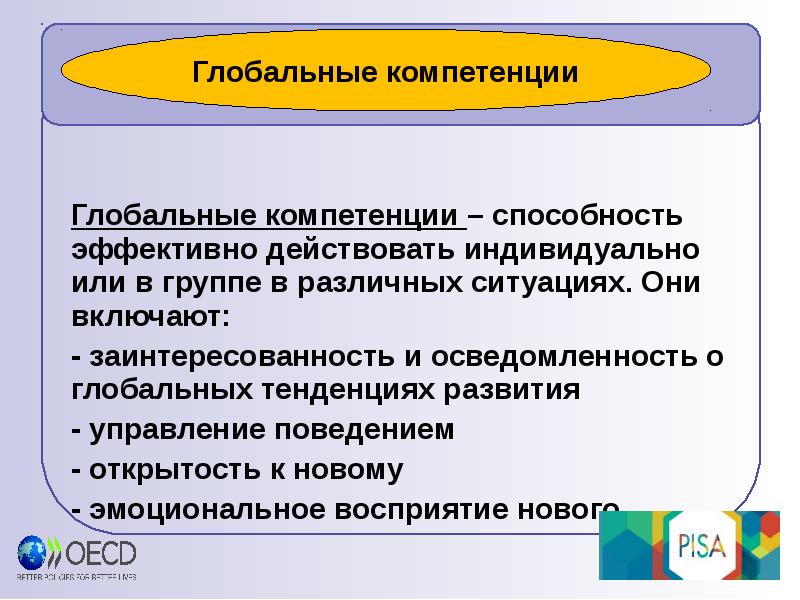 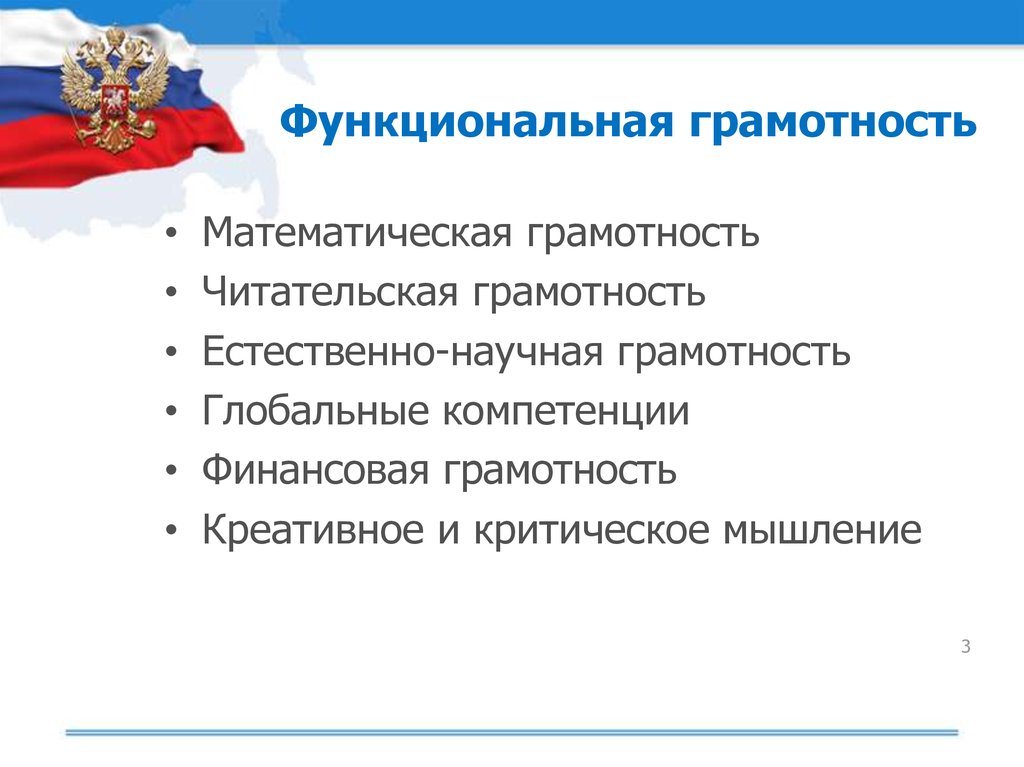 Интернет
Всемирная система объединенных компьютерных сетей для хранения, обработки и передачи информации. Упоминается как Всемирная сеть или Глобальная сеть.
Глобализация
Процесс всемирной экономической, политической, культурной и религиозной интеграции и унификации.